Activities to inspire & train potential young entrepreneurs
ToT4 “The Entrepreneurial Ecosystem”
University of Alicante, Spain
9 - 11 May, 2022
Cristina Beans, M.Sc., MBA
Senior Project Manager, OGPI-University of Alicante 
c.beans@ua.es
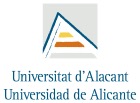 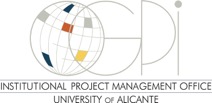 This is not an exhaustive list, just a brief sharing of experience from UA’s employment center…
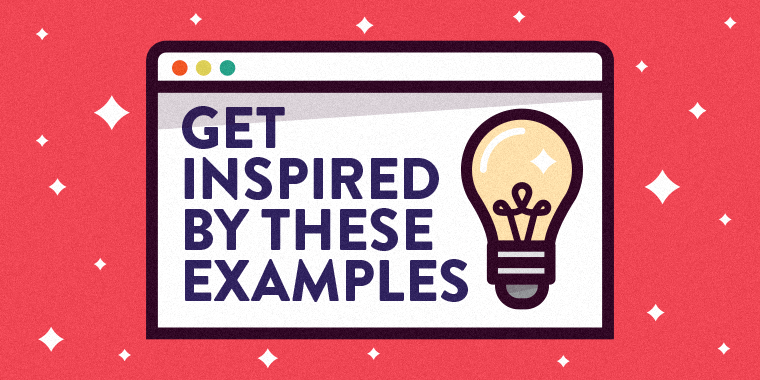 [Speaker Notes: Over the next hour and a half, we're going to answer 2 basic questions together, ask MANY more, and see a couple of examples.]
Does your university organise activities for secondary schools in its sphere of influence?

UA does!
SCHOOL FOR YOUNG ENTREPRNEURS
Target: Alicante province upper & lower seconday school students & vocational school students (+ professors) 
Objective: Online educative experience to know and implement different tolos such as Design Thinking, Creativity, Problem-solving, to develop your entrepreneurial competencies or help your students develop them
Partners: Is a national project, with team members around the country
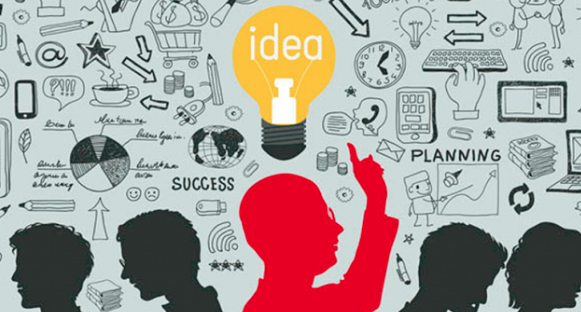 What is it? Teams of students (+ their teacher) present an innovative entrepreneurial project related to one of the SDGs
Methodology: training workshops
“How to guide students to do research and define the information they need for their projects” (2h)
“How to teach our students to ideate innovative proposals with triple impact” (2h)
“Visual thinking & mind maps to design your innovative entrepreneurial Project” (3h)
https://escueladejovenesemprendedores.com/talleres-ua/  
https://appempleo.ua.es/actividad/ver/escuela-para-jovenes-emprendedores?fbclid=IwAR3kgIsam-3zAaIFN3Qsqd8NFmviIlmgHjdq_LfikiOJAH9Wr1gUZ3Z3fks
ENTERPRENEURSHIP & INNOVATION PRE-UNIVERSITY STUDENT COMPETITION
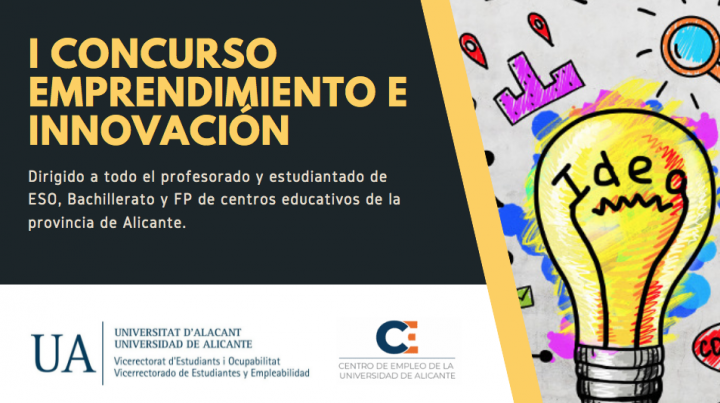 Target: Alicante province upper & lower seconday school students & vocational school students (+ professors) (2 categories of age group)
Objective: Stimulate entrepreneurial & innovative activities among pre-university students, together with associated competencies such as creativity, autonomy, teamwork, confidence, ability to asume risks, tenacity, responsibiliy, leadership & solidarity
What is it? Teams of students (+ their teacher) present an innovative entrepreneurial project related to one of the SDGs
Methodology: 3 training workshops (optional) in the “Young Entrepreneurs School”  + competition
Duration: spread out over 3 months - 5 chosen finalists present projects at UA
Awards: 1st prize 600€ / 2nd prize 450€ / 3 honorable mentions 150€ (divided equally among team members + 150€ for the prof) + prize for the best didactic unit presented by a teacher to promote the entrepreneurial & innovative spirit (200€ + diploma)
https://centroempleo.ua.es/es/emprendimiento/concursos/concurso-emprendimiento-e-innovacion-estudiantado-preuniversitario.html
ENTERPRENEURSHIP ADVENTURE!
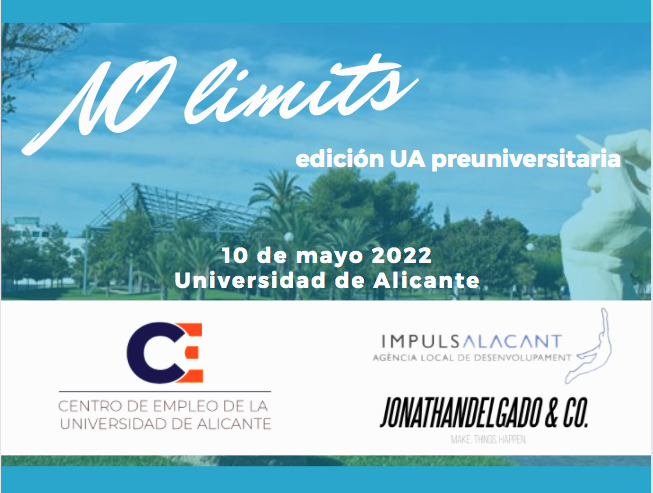 Target: Seconday school students (preference if participating in the competition)
Objective: Serve as a bridge between pre-university and university entrepreneurial attitudes (in a wide sense) and help students improve transversal skills that will improve their employability / self-employability.
Methodology: through gamification they develop teamwork, coordination, leadership, communication, assertiveness
Duration: 1 day
Location: ”Bosque Ilustrado” (wooded area on-campus)
Partners:
ImpulsAlacant (local development agency)
Jonathan Delgado & Co (profesional coaching)
https://appempleo.ua.es/actividad/ver/no-limits-edicion-alicante
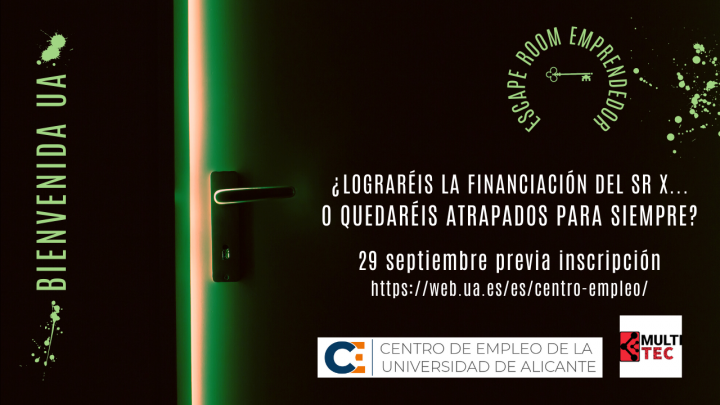 Inspiration…
Awareness-raising sessions during the welcome week (September) & Employment Marathon (May)
20’ to prove your entrepreneurial skills and receive funding for your Project from Mr. X!
(teams of 3-6p)
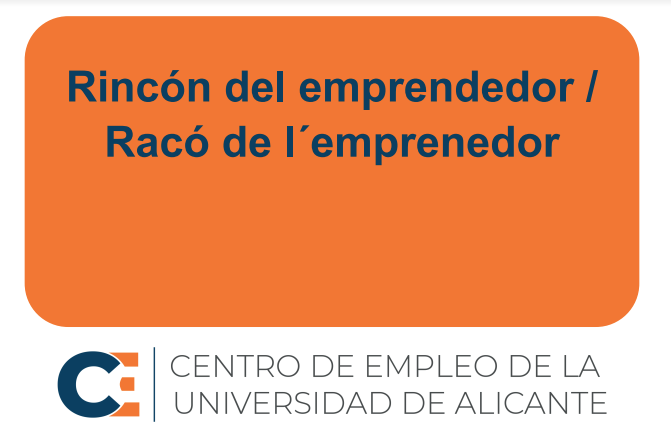 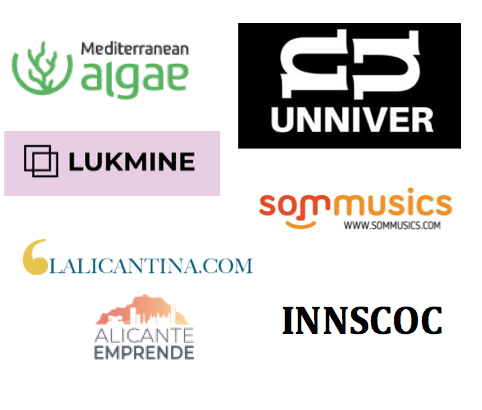 Ideation, Training & Acceleration activities
AULA EMPRENDE
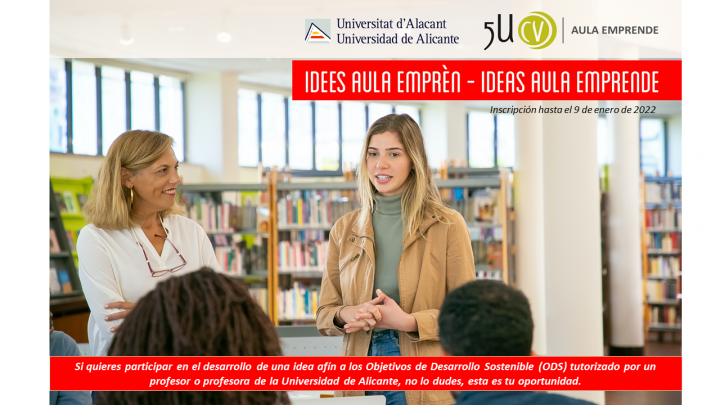 Target: University students & university & secondary-education professors (max 40p)
Objective: To train professors (from any área of knowledge) who are interested in entrepreneurship and in developing students’ entrepreneurial spirit, and to encourage students’ to develop an entrepreneurial spirit
Duration: Phase 1 in Sept/Oct; Phase 2 in Nov + Feb/Mar/Apr
Partners: Organised by UA’s employment center and with both in-house trainers and several external experts
Roadmap: 
Phase 1: Training of University professors (15h): Introduction to the entreprneurship support programmes available at UA / Resources to develop your digital footprint to generate professional opportunities / Tools and dynamics to generate teamwork and leadership in the classroom / Dynamics to improve the capacity to speak in public and participate in the classroom / Development and management of a personal brand
Phase 2: Putting into practive the entrepreneurial competences among groups of students and professors. 2 parts:
	Part 1: Recruitment of university professors who will mentor the students
	Part 2: Recruitment of students (3-5 person teams or individuals, with or without an entrepreneurial idea - ideas must be linked to one of the SDGs and have a triple impact: social, economic & environmental)
https://centroempleo.ua.es/es/emprendimiento/formacion-emprendedor/aula-emprende.html
BOOTCAMP - Generation of Business Ideas
Target: University students, graduates & professors (max 30p who will be distributed in groups of max 5p))
Objective: Intensive training for people who want to discover and implement techniques to generate business ideas in a colaborative way. Is a first step for curious minds, wether or not they have a business idea already
Duration: 10h (in two half days)
Location: Explorer Space / Colegio Mayor
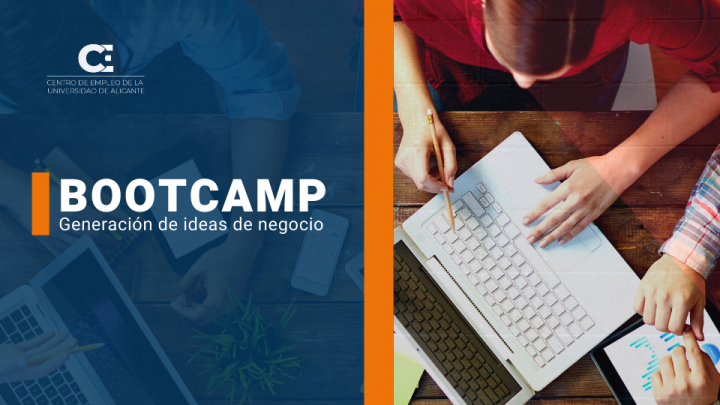 Partners:
External expert: (2022) Roberto Payá Domenech StartUp & Pyme Solutions
Roadmap: 
Phase 1: Introduction “Do you have what it takes to be an entrepreneur?” / What are the tendencies in 2022? Where can I get inspiration? / Build your dream: what challenges come to your mind when you think of the identified tendencies? / Your idea - what does it solve? What is your “pain-solution”? / Presentation of business ideas that are an opportunity, voting on the best ones, creation of teams
Phase 2: Identify your potential client, empathy map / MVP prototype: build your blue ocean with an innovative value proposition / Design your business model for success / Create an impactful presentation / Presentations
https://centroempleo.ua.es/es/noticias/2022/bootcamp-generacion-de-ideas-de-negocio-2a-edicion.html
BOOTCAMP - Generation of Business Ideas
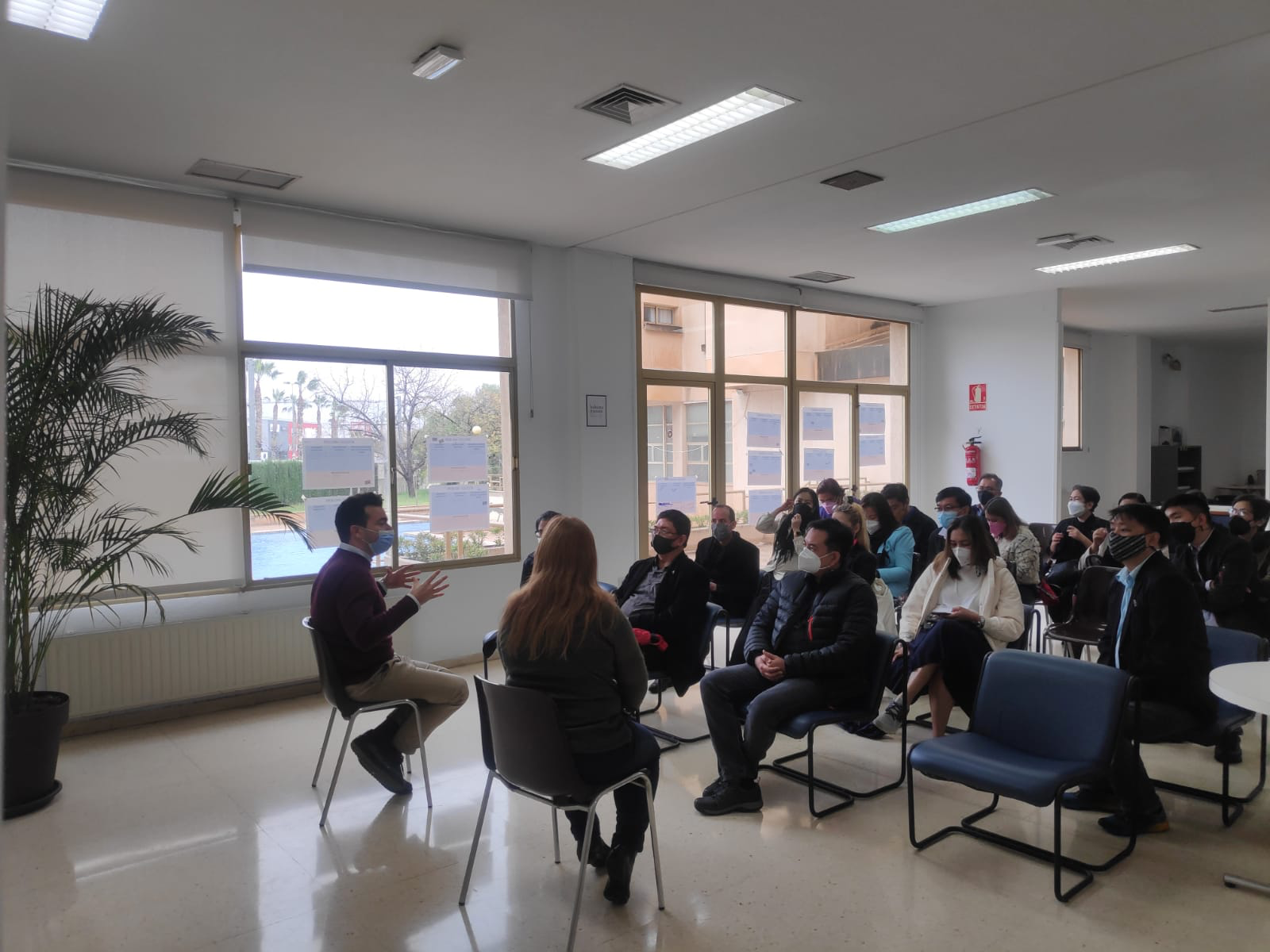 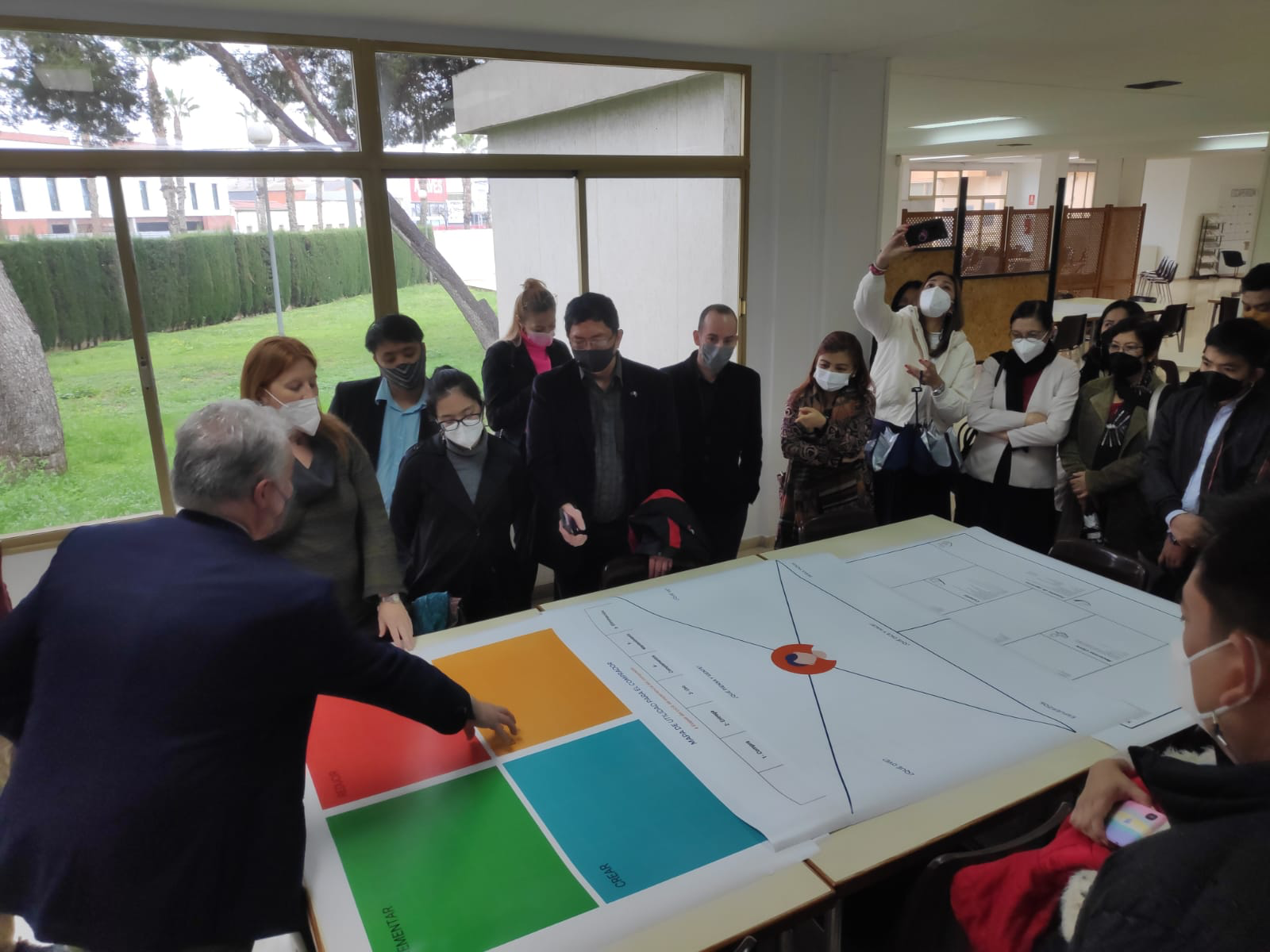 https://centroempleo.ua.es/es/noticias/2022/bootcamp-generacion-de-ideas-de-negocio-2a-edicion.html
BOOTCAMP - Generation of Business Ideas
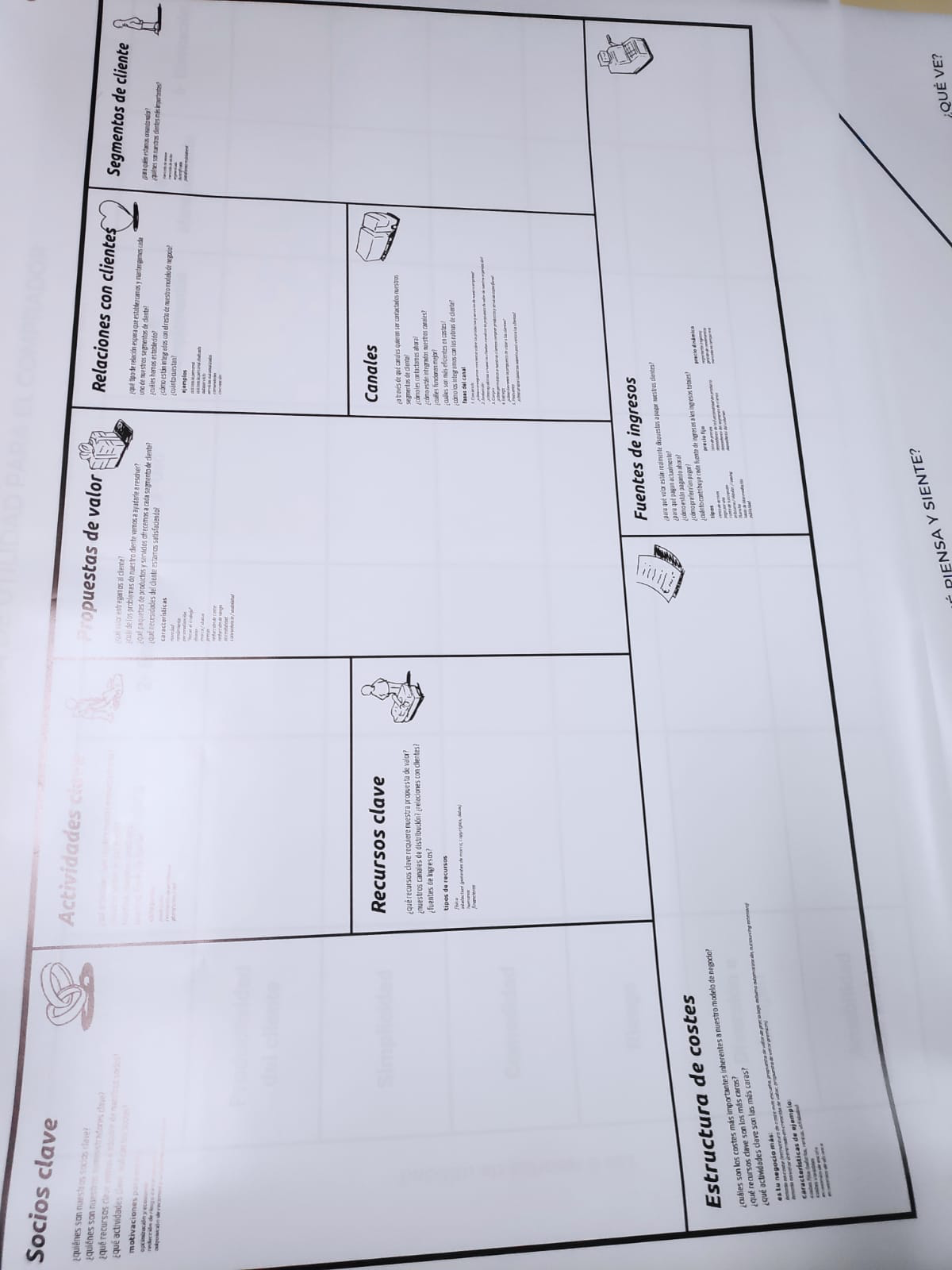 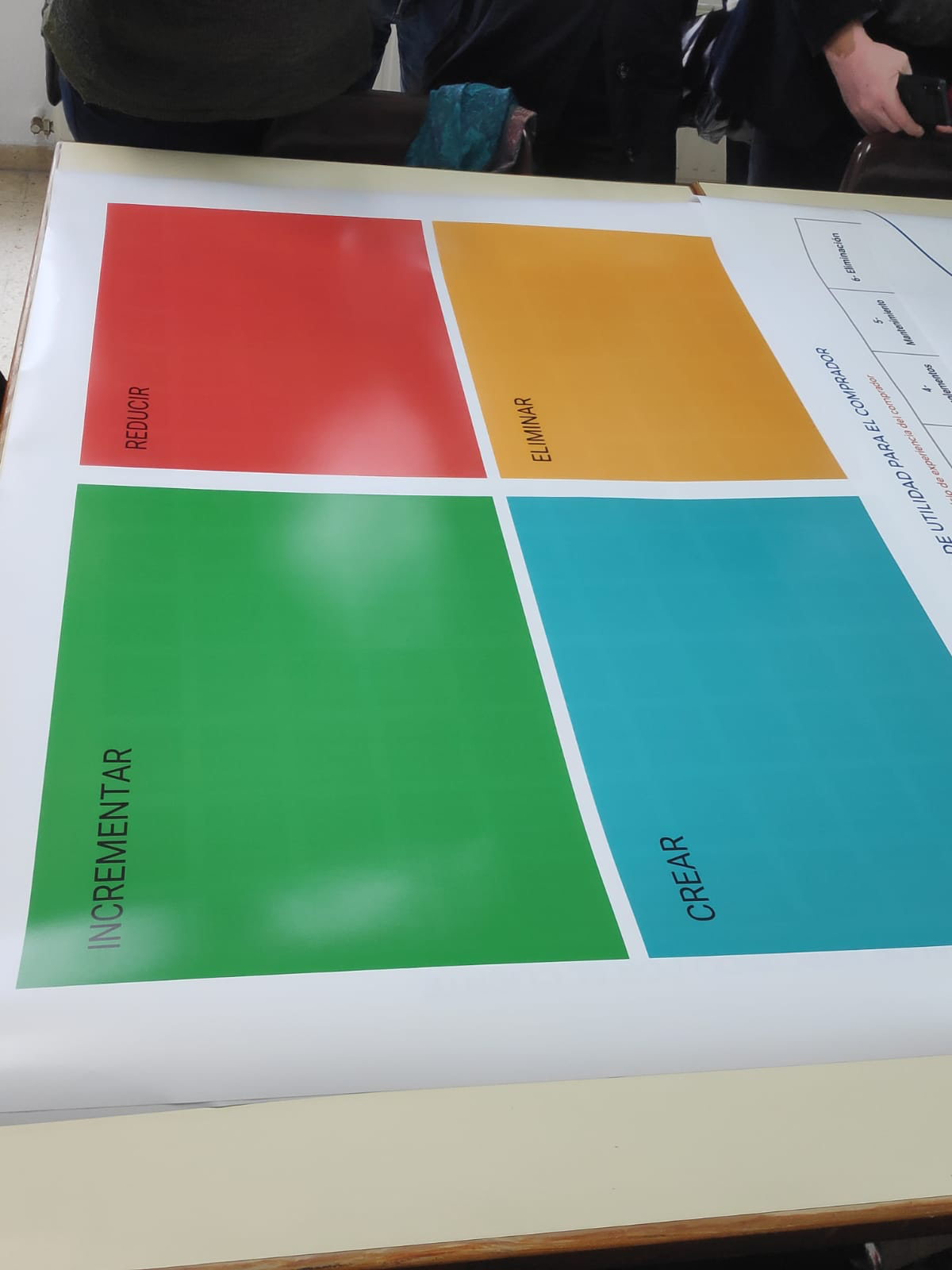 BMC
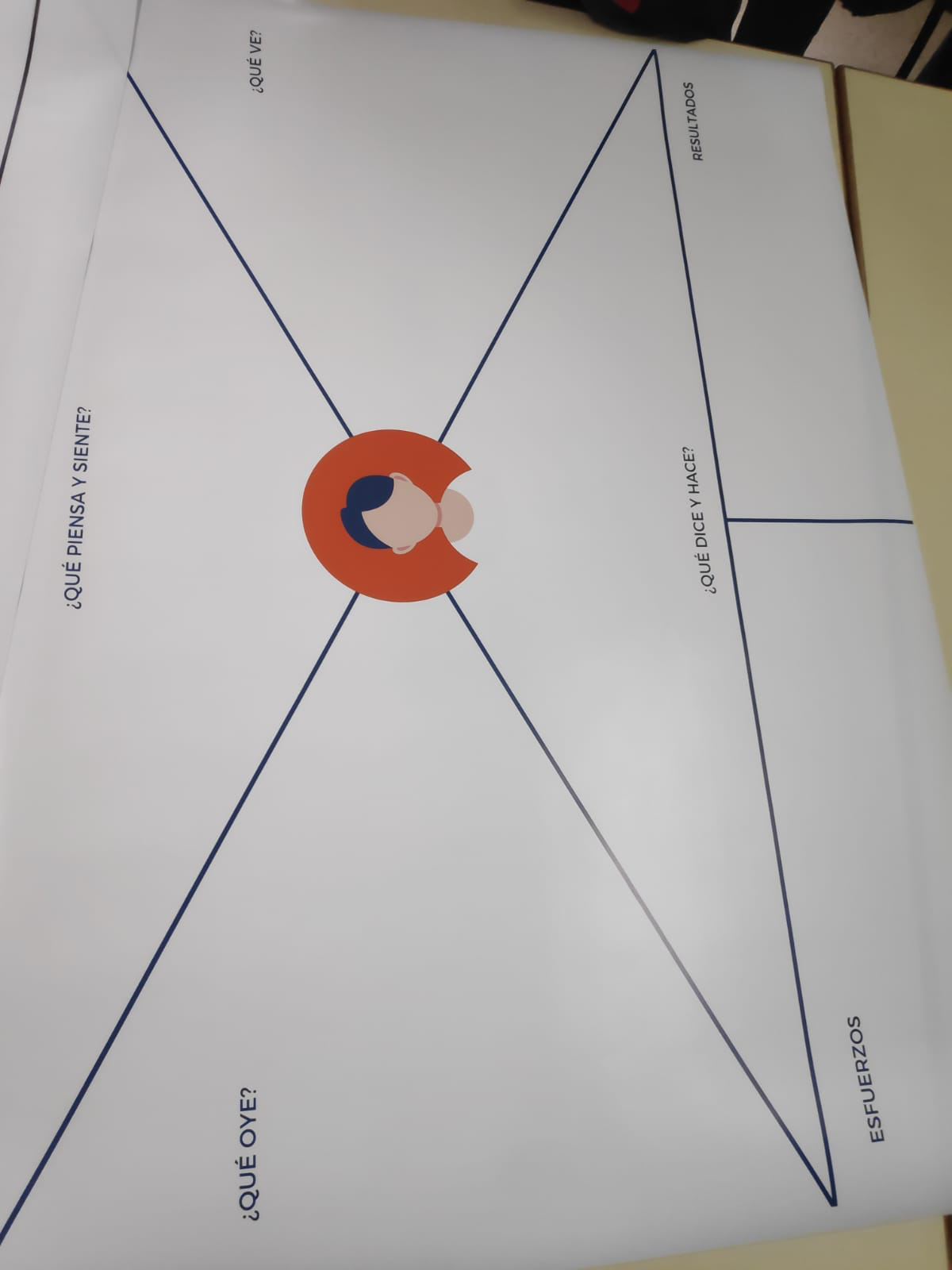 Product definition
Mapping the client
https://centroempleo.ua.es/es/noticias/2022/bootcamp-generacion-de-ideas-de-negocio-2a-edicion.html
BOOTCAMP - Generation of Business Ideas
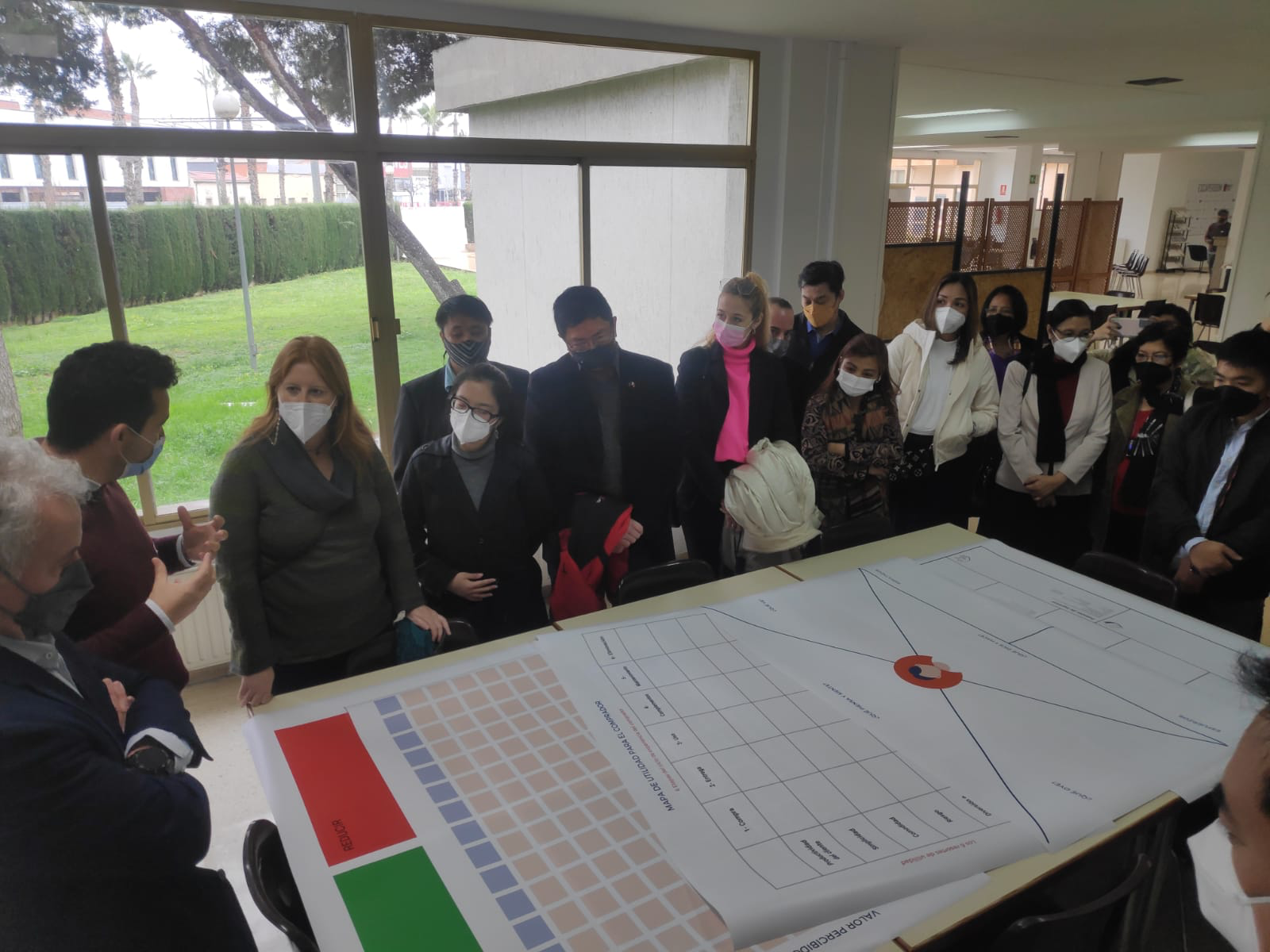 Map of usefulness for the buyer
Scoring of each element of the product (ease of use, cost, recyblable etc)
https://centroempleo.ua.es/es/noticias/2022/bootcamp-generacion-de-ideas-de-negocio-2a-edicion.html
UA:EMPRENDE LAB
Target: University students, graduates & professors 
Objective: It’s a tool to mature & accelerate entrepreneurial ideas and prepares you for the IMPULSO competition, orienting you in the use & development of all the análisis tolos to know the technical & economical viability of your idea
Duration: 3 phases
Partners:
ImpulsAlicante & City Hall
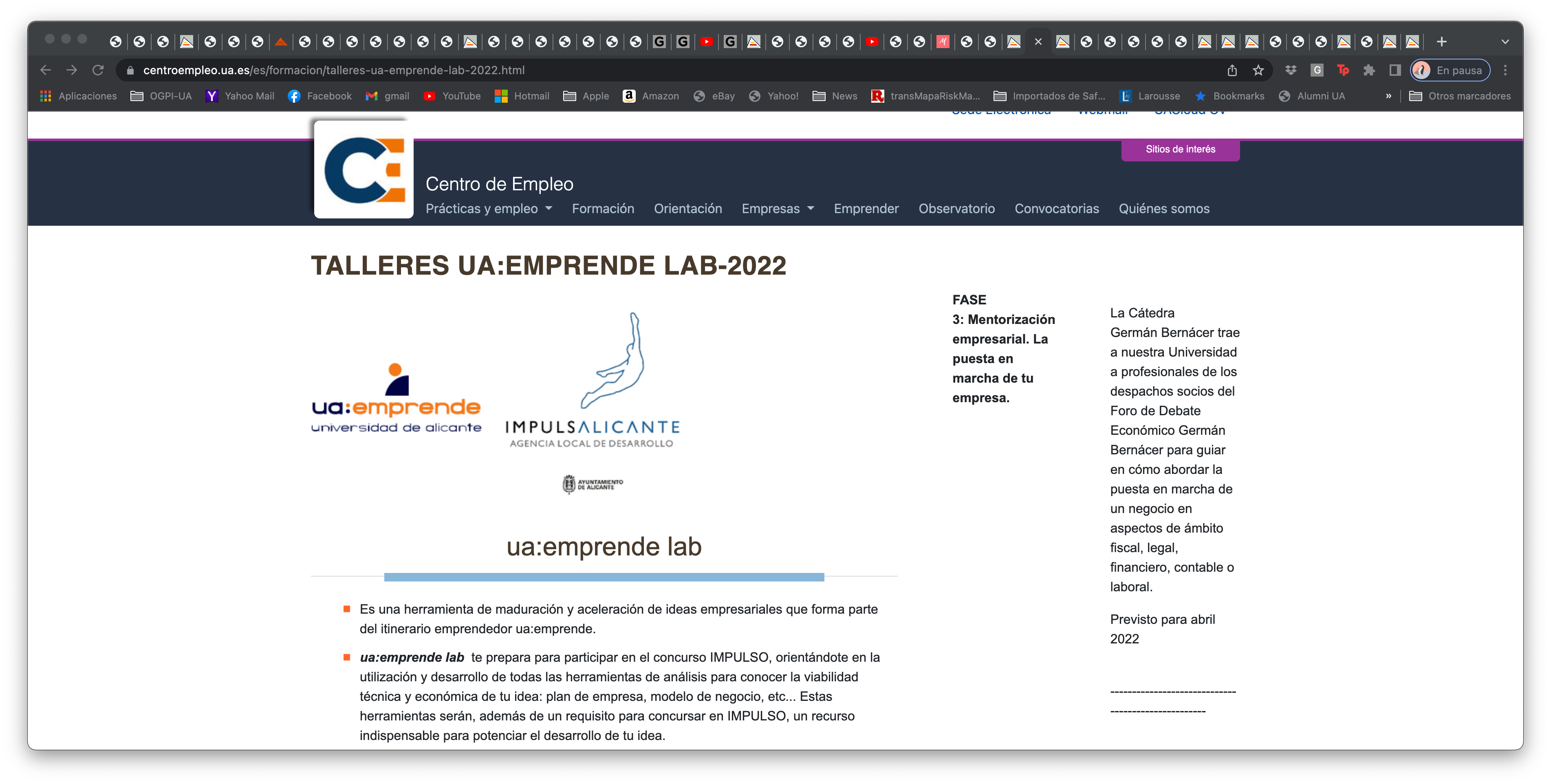 Phases
DOEACT_UA: an initiative to materialise innovative entrepreneurial ideas up to their entry to the market (January - February)
DECIDE TO BECOME AN ENTREPRENEUR: training activity with specific sessions to mature the business idea and obtain management tools for its launch (March)
ENTREPRENEURIAL MENTORING: launching your business
https://centroempleo.ua.es/es/formacion/talleres-ua-emprende-lab-2022.html
DOEACTUA
Target: University students, graduates, people registered as job-seekers
Objective: Promote the entrepreneurial spirit among the university community and promote the creation of businesses by materialising innovative entrepreneurial ideas until they are market-ready
Duration: 4 days
Partners:
ImpulsAlicante, Fundeun, CBD, Diputación Alicante
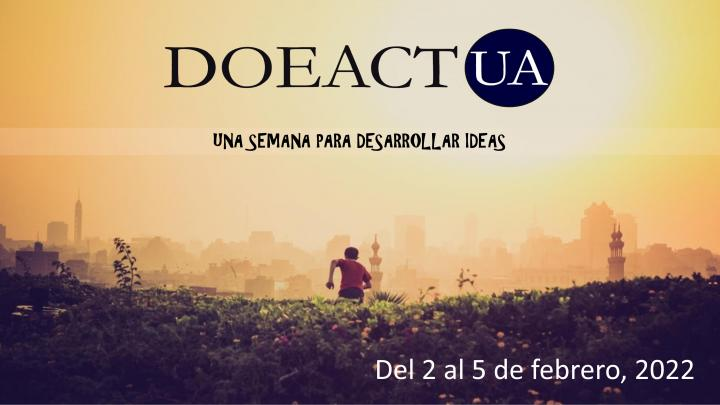 You can
Join and present your business idea in the inaugural sesión (2’ elevator pitch without visual aids). Group selection of the 10 best ideas, then voting for the 5 finalists which will be developed
Can participate without having already an idea, you will join a multi-disciplinary group of the Project you’re most interested in and support in its development
Includes training workshops for participants
https://centroempleo.ua.es/es/emprendimiento/programa-desarrollo-de-ideas/doeactua/doeactua-2022.html
DOEACTUA
Areas developed in each Project:
Strategy & development of the idea
Business model
Corporate identity, communication & marketing
Finances, economy
Prototyping & presentation of projects (max 10’ in a clearly visual fashion -videos, potos, prototypes, drawings etc.
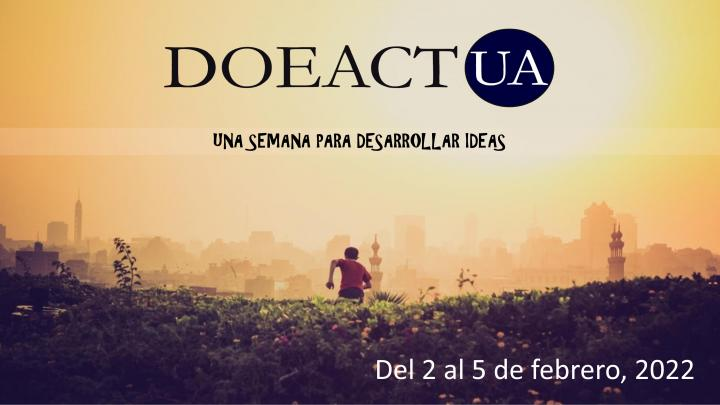 Programme
“Motivational sesión” “my entrepreneurial story”
Workshops “how to present your product to clients” / “random pitch” / “the next generation of entrepreneurs” (analysing profile of entrepreneurs) / conscious communication and the importance of shared values in an organisation / Intellectual property and the protection of creativity / product development / corporate social responsibility / innovative business models, how to design them / how to start the economic-financial analysis of my Project & sources of information
Networking sessions with the sponsors & colaborators
Consluting & mentoring sessions
Presentation of ideas
Team development of projects
https://centroempleo.ua.es/es/emprendimiento/programa-desarrollo-de-ideas/doeactua/doeactua-2022.html
DECIDE TO BECOME AN ENTREPRENEUR
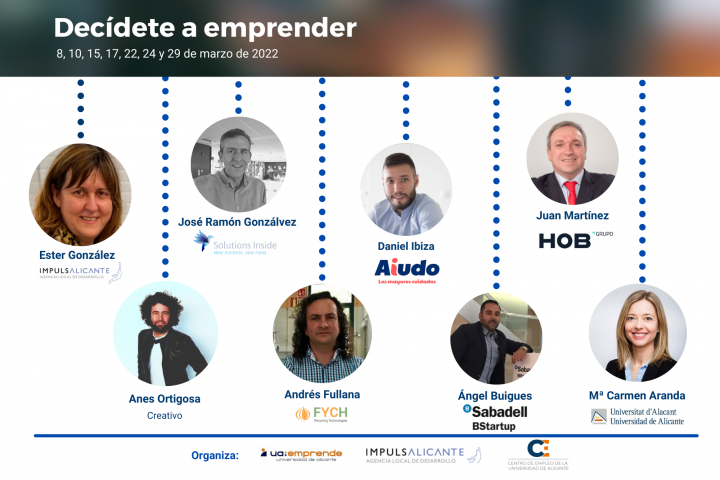 Target: University students, graduates & professors Objective: Specific sessions to mature business ideas and optain management tolos forits creation (part of the UA:Emprende Lab activities)
Duration: 2h - 2 days/week over 4 weeks
Location: Online
Partners:
ImpulsAlicante, several companies, a bank, a consulting group…
Sessions: 
(1) The business idea & business plan, (2) Creativity in a business, (3) Marketing and a business’s sales plan, (4) business experiences (examples from a Spin-off & a start-up), (5) Financing the business, (6) Financial plan, the Company leadership, (7) Legal, tax and labour aspects of the Company.
https://appempleo.ua.es/actividad/ver/decidete-a-emprender-2022
SOCIAL ENTREPRENEURSHIP TRIATHLON
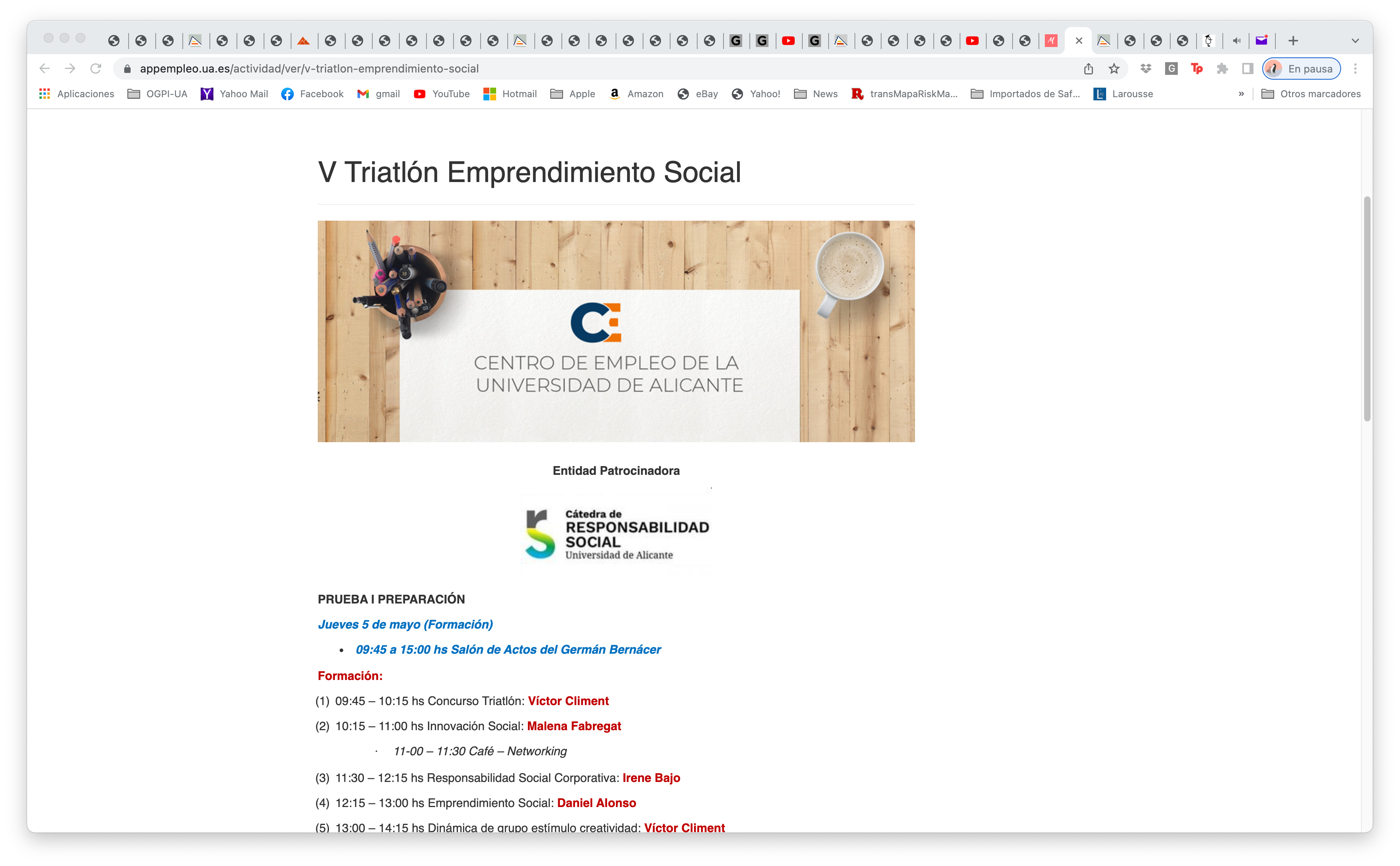 Target: University students & graduates (as individuals or teams) (max 60pp)
Objective: Encourage and support the development of social innovation & social entrepreneurship projects
Duration: 3 phases
Location: on-campus
Phases:
Phase 1: Preparation. 1-day training sesión on Social Innovation, Social Entrepreneurship, Corporate Social Responsibility, Activities to stimulate creativity
Phase 2: Group tutoring sessions on CANVAS (development of business model canvas) & preparation of presentations) + Individual tutoring sessions with Victor Climent 
Phase 3: Competition. Presentation of the projects to a Jury, delivery of prizes (500€ each to the best project in Social Innovation, Social Entrepreneurship, Corporate Social Responsibility)
https://appempleo.ua.es/actividad/ver/decidete-a-emprender-2022
GRACIAS!
Cristina Beans, M.Sc., MBA
Senior Project Manager, OGPI-University of Alicante 
c.beans@ua.es
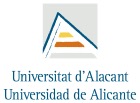 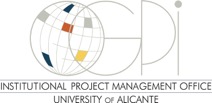